Indian Health ServiceOffice of Tribal Self-GovernanceUpdate
February 17, 2021
Tribal Self-Governance Advisory Committee Meeting
Jennifer Cooper Director, Office of Tribal Self-Governance
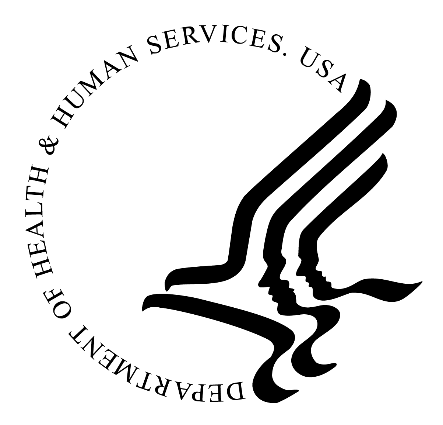 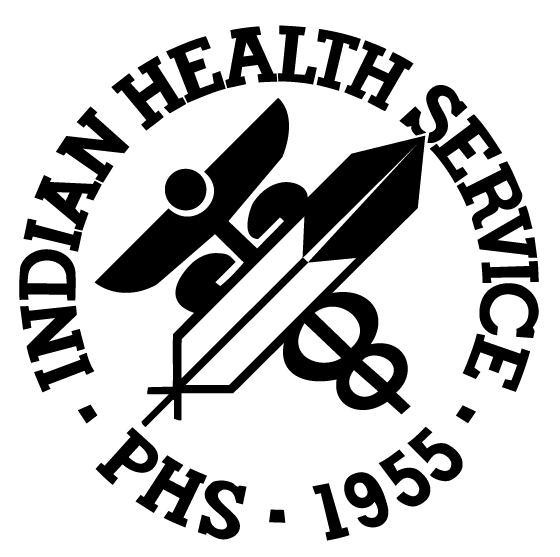 Update
IHS Tribal Self-Governance Program Snapshot 
OTSG Activities and Updates
2021 OTSG Priorities
Total Funds Transferred to Title V Tribes in FY 2020
ISDEAA Title V  Tribal Self-Governance Program
20th year as a permanent program Aug. 18, 2000 
Over 375 Tribes participating
105 Compacts & 131 Funding Agreements
Goal 1 – Access:  To ensure that comprehensive, culturally appropriate personal and public health services are available and accessible to American Indian and Alaska Natives
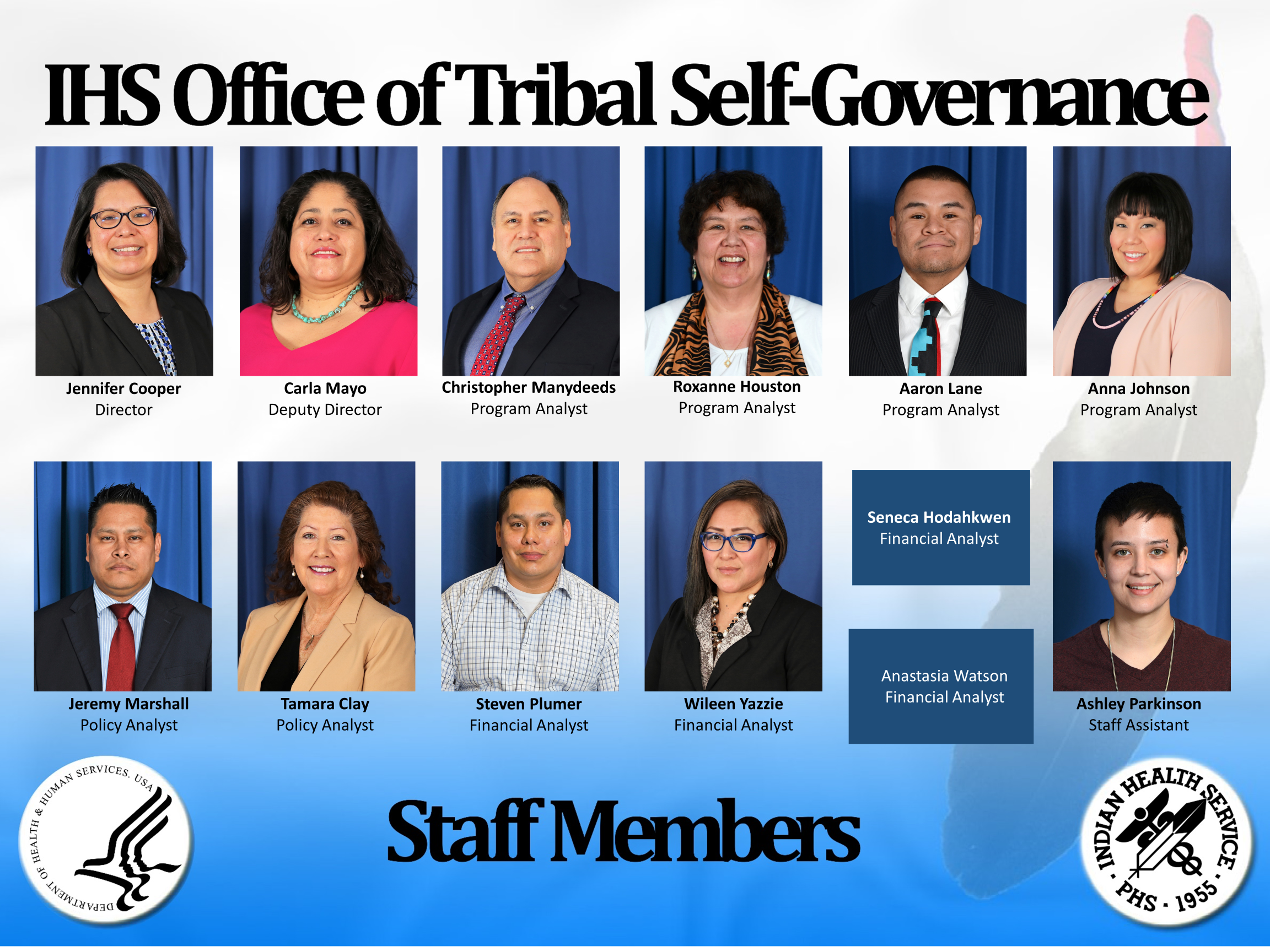 Hold – Staff Poster
4
OTSG Ongoing Activities & Updates
Supporting ISDEAA Title V Negotiations &     Agency Lead Negotiators (ALN)
Limited, virtual negotiations
2 IHS Areas with pending ALN designations

 Transferring Funds to     Title V Tribes and Tribal Organizations
FY 2021 & COVID-19 Supplemental 5
Goal 1, Access, Objective 1.2: Build, strengthen, and sustain collaborative relationships.
OTSG Ongoing Activities
Supporting Government to Government Relationship: 
Tribal Delegation Meetings (TDMs)
TSGAC, STAC & Tribal Consultation

 Providing Trainings and Technical Assistance:  
Self-Governance Cooperative Agreements: Awards & new cycle 
Annual Conference and Self-Governance trainings & TSGAC Affordable Care Act activities
Tribal Self-Governance Negotiation Handbook 

 Overseeing Self-Governance Budget: $5.8 million
Goal 1, Access, Objective 1.2: Build, strengthen, and sustain collaborative relationships.
FY 2021 OTSG Priorities
Quality: Priority 3 - Goal 2: Objective 2.1: Create quality improvement capability at all levels of the organization
 Updating Headquarters Programs, Services, Functions, and Activities (PSFA) Manual (June 2002)
Access: Priority 1 - Goal 1: Objective 1.2: Build, strengthen and sustain collaborative relationships
 Supporting Consultation on IHS Consultation Policy
Management & Operations: Priority 2 - Goal 3: Objective 3.1: Improve communication within the organization with Tribes, Urban Indian Organizations, and other stakeholders, and with the general public. 
 Submitting Reports to Congress on the Administration of the Tribal Self-Governance Program (for FYs 16 - 20)
Access: Priority 1 - Goal 1: Objective 1.1: Recruit, develop, and retain a dedicated, competent, and caring workforce
 Recruiting for 2 OTSG vacancies (1 Admin. Officer (GS 9-11), and 1 Staff Analyst (GS 4-8))
Questions?         Thank you
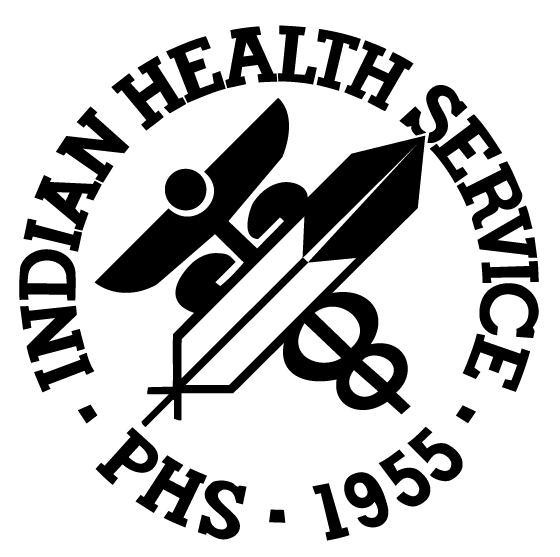 Office of Tribal Self-Governance:
301-443-7821   www.ihs.gov/selfgovernance
21